Available with:
Scenario level:
A day in the life of an HR Manager
Microsoft 365 Copilot
Buy
Benefits
Save 45 minutes per day
Improve hiring processes
Work on additional programs
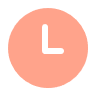 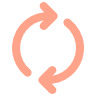 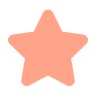 8:00 am​
9:30 am
10:00 am
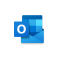 Omar 
leads HR for an NGO
Copilot in Outlook
Omar starts the day at home with an interview for a new candidate. He asks Copilot to suggest follow-up questions and summarize the key points the candidate made.
At the office, Omar summarizes some chat threads that occurred overnight at the organization. He can quickly assess the situation and provide guidance to his team to address the issue.
Omar asks Copilot to create a summary of the organization’s new compliance handbook, to ensure it has the key points. He then asks Copilot to fill in the missing sections.
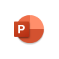 Copilot in PowerPoint
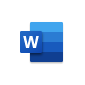 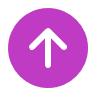 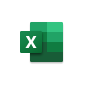 Copilot in Word
Copilot in Excel
Example Prompt: What are some good follow-up questions to learn more about this person’s skills and experience?
Example Prompt: Summarize this thread and include the key issues and suggestions for resolution along with who made the suggestions.
Example Prompt: Summarize the /[Compliance Handbook.docx] in about four paragraphs for an executive and provide a list of key points.
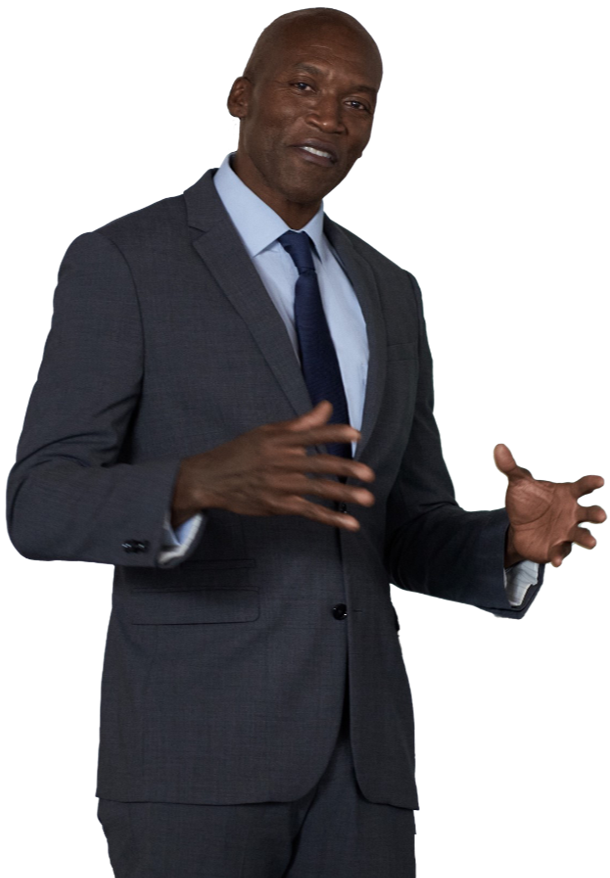 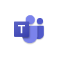 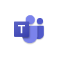 Copilot in Teams
Copilot in Teams
4:00 pm
2:00 pm
1:00 pm
Omar checks the latest attrition numbers in Excel and then asks Copilot to add some calculations and produce a chart for his presentation to his leadership team.
Omar has missed a few emails. He asks Copilot to summarize the email thread and then uses the summary to draft responses.
Omar asks Copilot to add a slide to his presentation that can be used to explain the team’s initiatives.
Example Prompt: Add a slide about potential HR initiatives.
Example Prompt: Add a column that averages the other columns for each month.
Example Prompt: Summarize this thread.